A Decade of Data
Scott Billman, Biogen
Larry Kranking, Commissioning Agents, Inc.
Jim McGlade, AIA, BHDP Architecture

ISPE CASA Technology Conference
March 31, 2016
Agenda
Welcome
Overview of FOYA Program
Submittal Data Review 2005-2015
Industry Trends 2005-2015
Future Trends
FOYA Overall Winners
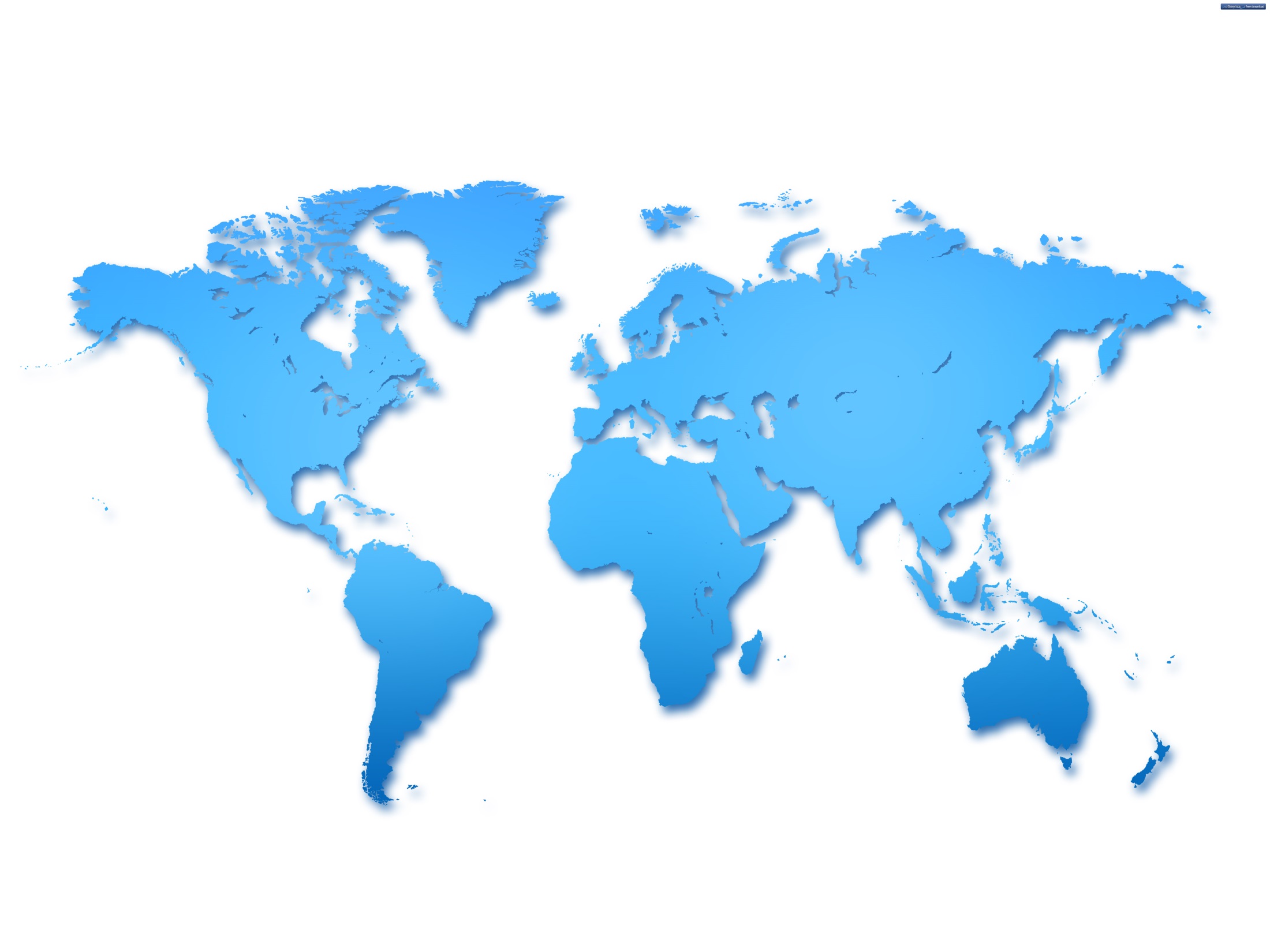 FOYA Program Overview
Purpose
Annual program that recognizes state-of-the-art projects utilizing new, innovative technologies to improve the quality of products, to reduce the cost of producing high-quality medicines, and demonstrate advances in project delivery
Categories 
Equipment Innovation
Facility Integration
Operational Excellence
Process Innovation
Project Execution
Sustainability
Facility of the Future (beginning 2016)
Submittals to date >150
Project Delivery Methods
Types of Facilities
Submissions by Regions
Facility Types - Asia
Facility Types - Australia
Facility Types – Europe
Facility Types – North America
Facility Types – South America
Submittal Data Review 2005-2015
ALL PROJECTS
Submittal Data Review 2005-2015
PARENTERAL
Over 60% delivered by Design/Bid/Build method (highest)
25% submitted in 2011
1% under budget
11.5% Out-of-House Engineering fees
8.8% Construction Management fees
Submittal Data Review 2005-2015
BIOLOGICS
98% of submissions from North America and Europe
31%  delivered by GMP method (highest %)
7% under budget
17.9% Out-of-House Engineering fees
12.7% Construction Management fees
Submittal Data Review 2005-2015
API
98% of submissions from North America and Europe
0%  delivered by GMP method
7% under budget
7.3% Out-of-House Engineering fees
4.8% Construction Management fees
Submittal Data Review 2005-2015
LABORATORIES
63% of submissions from North America
All delivery methods used 
19% under budget
10.0% Out-of-House Engineering fees
6.2% Construction Management fees
Submittal Data Review 2005-2015
Oral Solid Dosage
67% of submissions from Europe
All delivery methods used 
5% under budget
14.2% Out-of-House Engineering fees (12% w/out largest project)
14.9% Construction Management fees (8% w/out largest project)
Industry Trends 2005-2015
Endless repositioning – mergers, acquisitions, & partnerships
Average time to develop a drug > 10 years
Clinical trial approval % rate
R&D spending increased 28%
Revenue increased 63%
Industry Future Trends
Endless Repositioning will continue
Projected growth – 5% annually
Maturing Market Opportunities
Biologics Growth
Gene Therapy
Disposables
Facility of the Future
Constants
Still the last piece of the pill puzzle 
Premium for speed
Changes
Flexibility
Sustainability
Continuous manufacturing & quality verification
Real-time release testing
Technology
Discussion, Questions, Comments